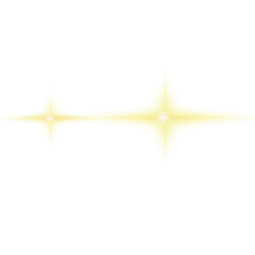 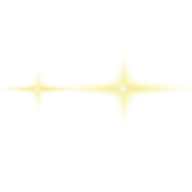 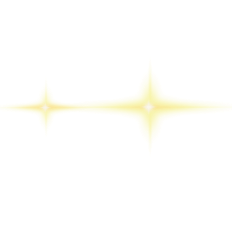 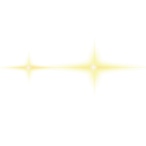 中
国
供应链-海外HUB-进销存数据信息化
作品信息 App Information
参赛作品 entries：
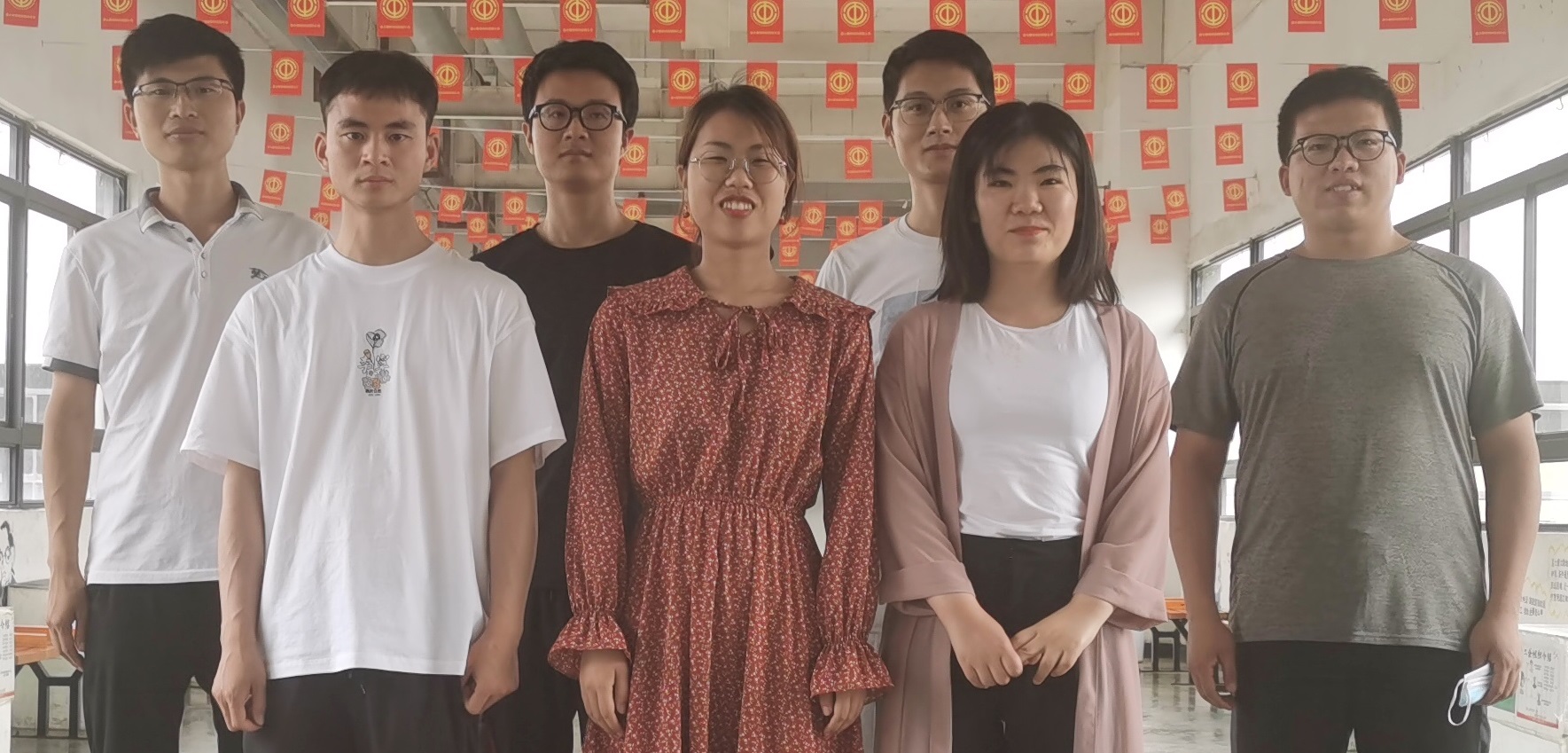 队伍名称 Team Name：多面体
队伍成员 Team Member：张国刚，杜启全，李卓鹏， 陈国超，
张文正，岳鹏丽，刘婉婷，刘卫超
队伍口号 Team Slogon：RPA让工作更高效，向重复工作说再见
所在单位和部门 Enterprise ：A事业群IT 
作品应用场景 Application Scope ：供应链Shipping管理
作品应用主要项目Main Projects of Work Application ：
供应链海外HUB仓进销存数据移转
需求分析
Requirement analysis
项目背景：
A事业群是集团中规模最大的事业群单位，所属工厂分布全球十多个城市，业务系统数百个。
在大力推动数字化、自动化、智能化转型过程中，公司业务系统广度、深度、复杂度以及所积累的业务数据量快速增长，相应的业务系统末端的微信息化需求剧增。
受制于对信息化的传统认识，绝大多数的微端信息化需求未得到表达，仍以人工重复作业模式进行着。
信息化项目年复合增长率超过28%
信息化资源供需矛盾严重，微端需求立项率低
信息化项目结案趋势图
需求分析
Requirement analysis
作业分析：
公司供应链为满足客户全球快速出货要求，在海外共计合作14个Hub仓，每日Hub仓进销存数据通过邮件形式进行信息传递，经人工整理并录入公司EDI系统。
眼看手key
Excel附件
Search
Download
Search
Download
Search
Download
3人
Hub1
Hub2
Hub3
Hub14
TXT附件
Mail1
Check&.Analyse
Check&.Analyse
Check&.Analyse
郑州
太原
深圳
Key
Key
Key
Email Body
1人
Mail2
EDI
…
PDF附件
Mail3
2人
Email
[Speaker Notes: EDI：Electronic Data Interchange，电子数据交换]
需求分析
Requirement analysis
业务痛点：
时效性差
低效率
数据更新不及时，节假日数据更新困难，易堆积；
当日早会无法检讨最新数据；
数据或指标异常发现滞后。
专人专岗，工作饱和度低，人力成本高；
每日耗用工时超48h；
员工出勤、情绪等影响作业。
业务痛点
员工满意度低
作业准确性不足
节假日后易造成工作积压；
作业时间节点要求高，机械重复作业，易疲劳。
新旧员工交替，学习成本高
邮件易误删、易遗漏；
数据录入差错率高达千分之1.2，数据修正成本高。
需求分析
Requirement analysis
经过与用户多次深度流程挖掘，为实现流程完善再造，拟采用RPA+AI方式实现用户业务需求
业务需求
作业实时化
数据精准化
实时扫描系统作业，识别即作业。
简报制作自动化，8:10发主管审核
邮件主题识别准确率100%
数据录入准确率100%
点击输入本栏的具体文字简明扼要的说明分项内容
数据预测智能化
异常甄别自动化
结合EDI历史数据，及异常判断结果，对未来一周的出货数据进行预测，并在每日简报中进行展现。
结合历史数据及签核出货计划单，自动识别数据异常值，并第一时间通知相关人员。
项目架构与方案介绍
Product Architecture and Solution Introduction
在RPA实施过程中，在准确率保证、异常值判定、趋势预测方面，借助AI OCR、ML方面技术，并依托公司自研中台“爱万象”获得支持。
…
ML
SAP
OCR
SFC
Oracle
EDI
调用
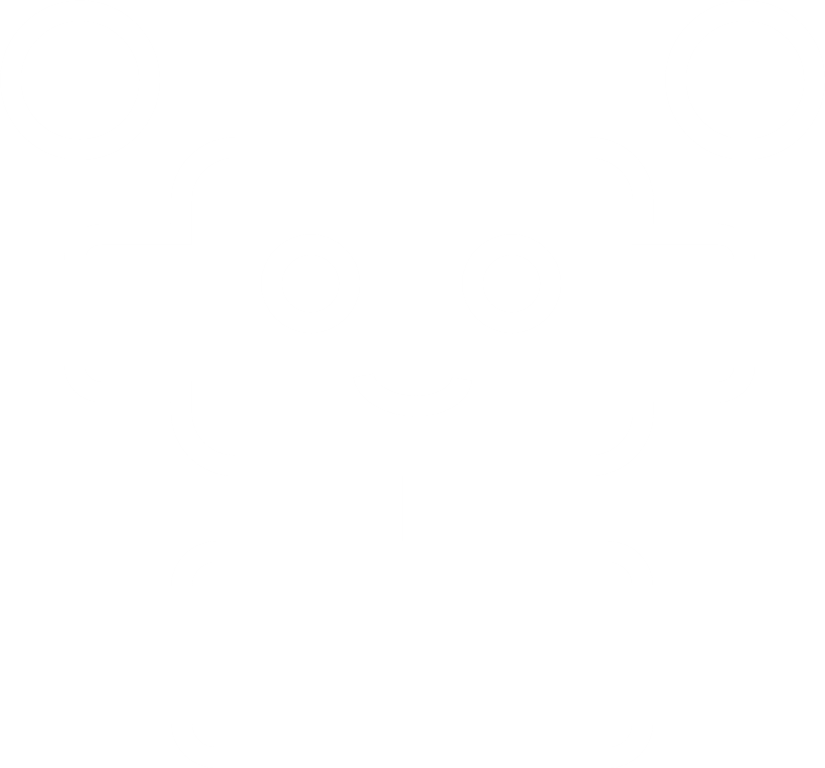 爱万象（中台）
业务，技术，数据，算法
融合
应用
……………
……………
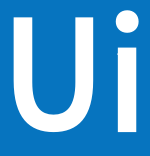 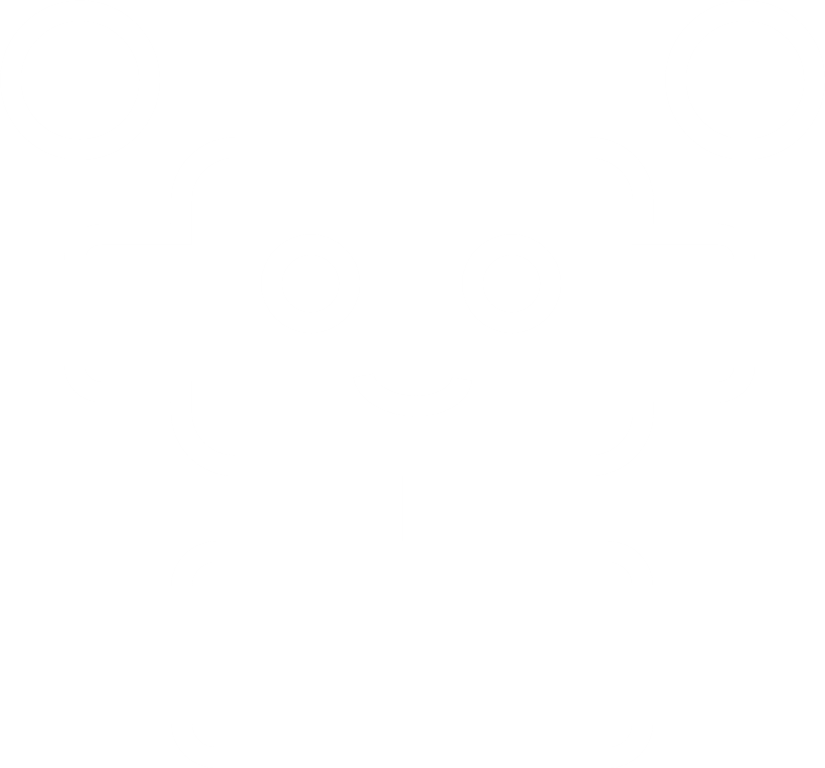 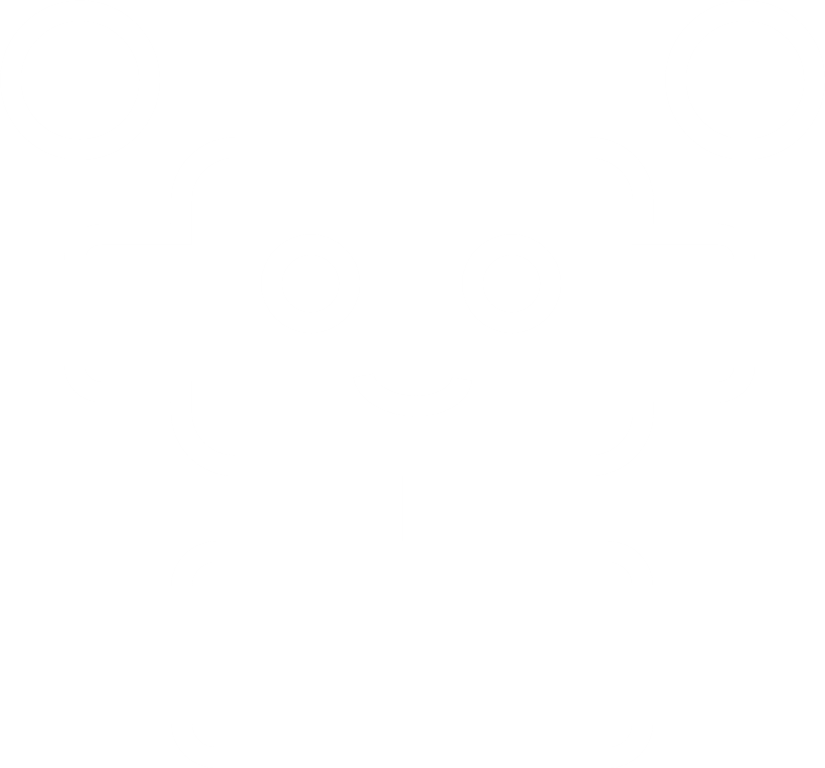 直接访问
……………
UiPath Orchestrator 中央控制器
控制
服务
私有云
项目架构与方案介绍
Product Architecture and Solution Introduction
目标识别
下载存储
内容处理
转存EDI
邮件发送
智能预测发送
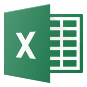 录入模板
64项信息获取
Email
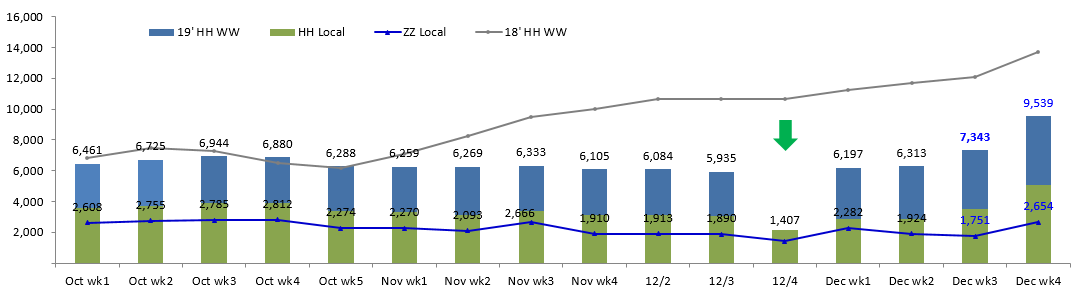 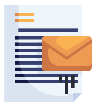 数据校验
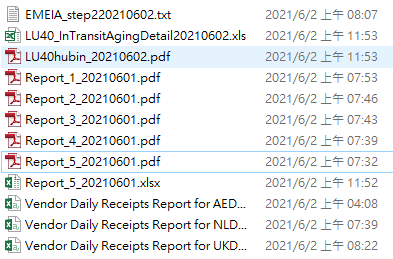 异常判定
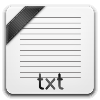 对比审核
上传EDI系统
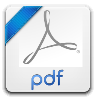 64项信息获取
OCR
OCR
ML
爱万象（中台）
执行流程图
Execution Flow Chart
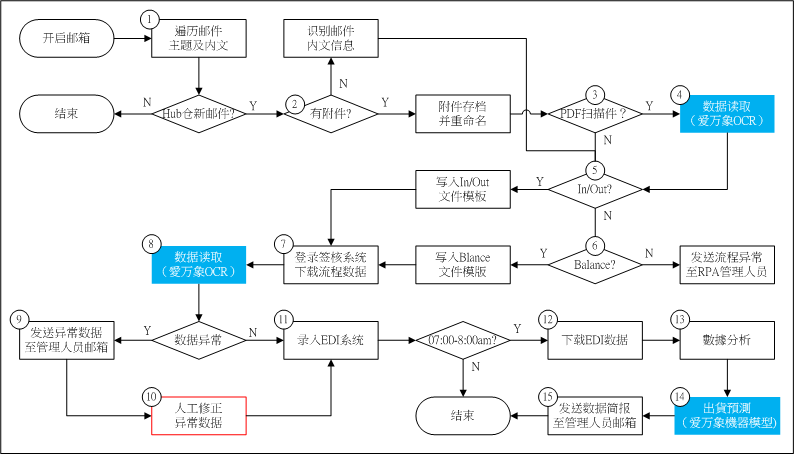 读取PDF扫描档图片文档，调用爱万象(中台)自研OCR接口，识别数据，返回RPA
为保证出入货数据准确性，根据历史签核档出入货数据表单，对比确保数据准确性
根据历史出入货数据结合机器学习，对未来出入货趋势进行分析预测，并邮件发送
模式和技术创新性
Mode and Technological Innovation
实现系统融合：
打破信息壁垒
打通集团信息化微循环，有效解决信息化最后一公里的问题，打破内外系统信息壁垒，实现跨系统业务融合。
技术融合：中台战略
借助集团中台能力，低成本快速实现AI能力赋能RPA。本次调用中台OCR、ML，在RPA+AI落地难点上实现快速突破。
快速落地：
敏捷开发
借助于RPA+中台框架，RPA流程开发效率得到极大提升，AI OCR及ML模型训练借助RPA提供数据，进而实现敏捷开发，最终集成于中台，实现快速落地应用。
在推动RPA落地过程中，我们秉持安全、可靠、效率的原则，IT主动出击，对用户推广RPA结合AI理念、培训需求挖掘，使用户专注数据管理，而非繁杂重复作业。
完善管理：
价值最大化
方案价值与收益
Solution Value and Revenue
企业内部价值与收益：
提   质
增   效
降   本
融   合
100%
6人
8h
24h
99.88%
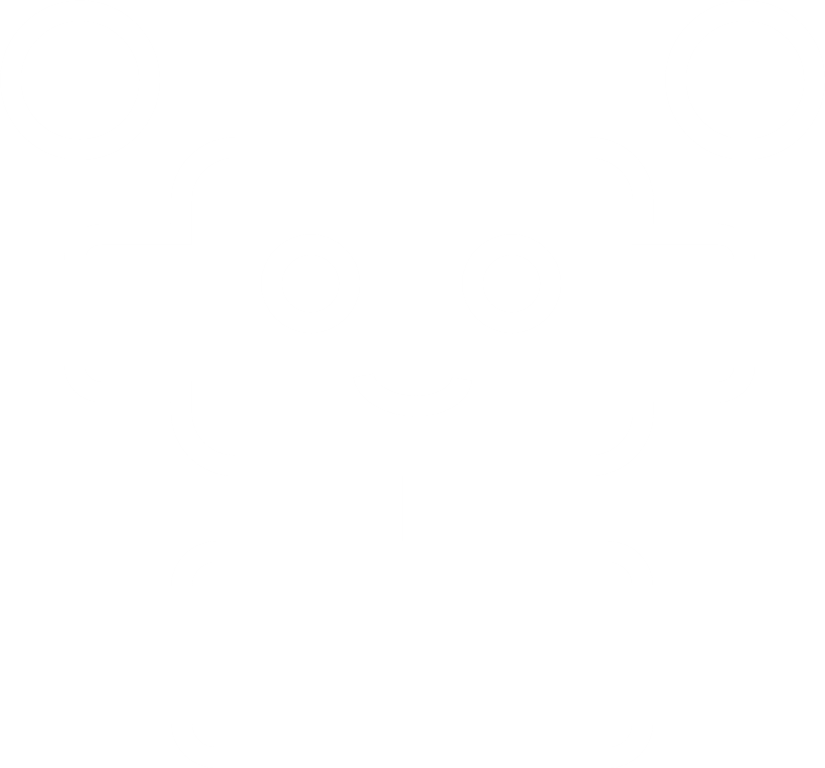 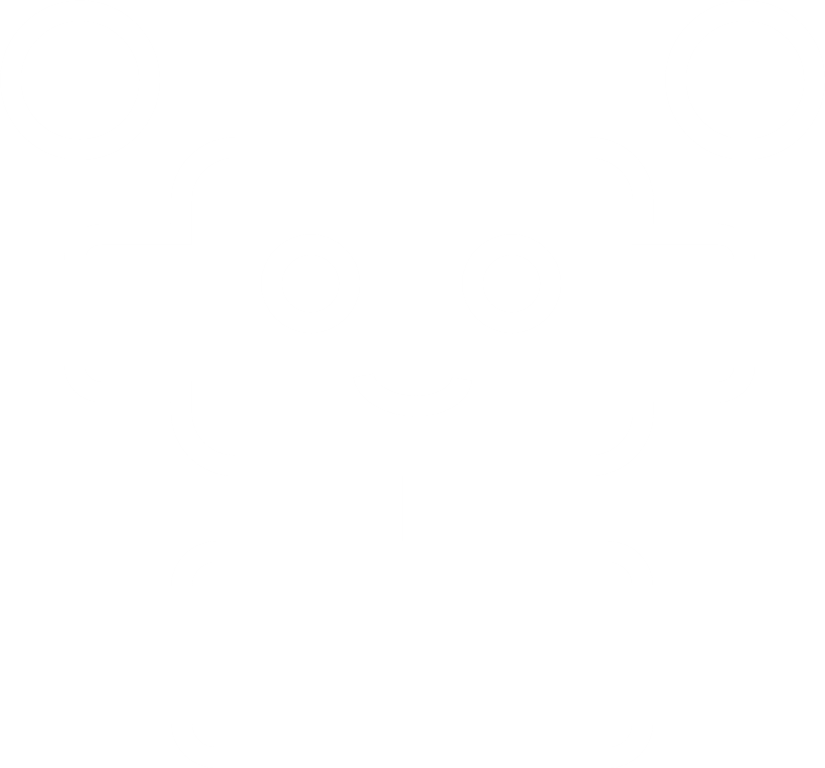 6人*8H
1Robot*24H
录入准确率
录入准确率
人工操作时间
RPA作业时间
1人+1Robot
提升员工幸福感
专注数据管理
打破信息壁垒
实现数据价值化最后一公里
邮件识别准确率100%
数据识别准确率99.6%
数据录入准确率100%
单人8H作业方式易落后
机器人24h作业及时性高
异常值实时判定
智能预测出入货计划
节省作业人力5人
节省作业工时1.2万H/年
有形效益43万/年
方案价值与收益
Solution Value and Revenue
对电子制造业的价值推广思考：
智能RPA
电子制造业内普遍存在着上下游（厂商/客户）间业务对接信息壁垒
同时企业内末端业务信息化诉求满足率低等现象
RPA+AI的能力在电子制造业以下两种场景里将发挥更为广泛的作用
分析RPA
NLP
产线RPA
ML
办公场景下RPA+AI
     办公业务场景中存在大量“眼看手Key”式的数据深加工，规则复杂且重复作业，RPA结合AI可进一步帮助复杂业务的自动化落地
OCR
办公RPA
产线场景下RPA+AI
     RPA 发挥其“抓手”特质，应对各种复杂场景下的数据转载和报告集成，而AI则可处理大批量、非结构化数据的处理、分析预测等
RPA
AI